Immune Responce
Steps your body takes to protect you from pathogens
How does your body recognize pathogens?
•	Antigens - substances that are foreign to the body – usually proteins present on the surfaces of whole organisms (like bacteria or viruses) or on parts of organisms (like pollen)
	•	Your immune system recognizes antigens and responds to it.
Steps of Response
1. 	First on the scene are the phagocytes like macrophages. 
	2	. Then the immune system send in two different lymphocytes (white blood cells that defend the body against foreign substances)

It is really important that lymphocytes recognize foreign substances.  Their receptors are very SPECIFIC.
T Cells
Two types – Helper T cell and Killer T cell

Helper T cells
	•	When phagocytes eat a pathogen, they display the antigens on their surface
	•	Helper T cells that recognize the specific antigen on the phagocytes are activated
	•	Activated Helper T cells divide and activate other cells (killer T cells and B cells)
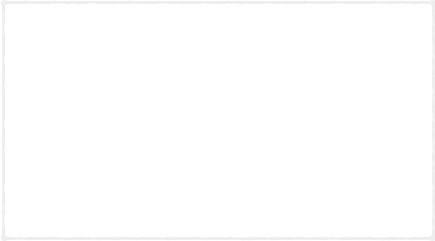 Killer T Cells
•	Helper T cells can stimulate Killer T cells in response to a particular antigen
	•	Killer T cells attack infected body cells and kill them
	•	They release enzymes directly into pathogens causing them to lyse and die.
B-cells bind to antigens
•	Then the B-cells are activated by helper T-cells and divide
	•	The cloned B-cells can develop into either Plasma Cells or Memory Cells
Plasma Cells
•	Produce antibodies that are released into the blood stream and tissue spaces
	•	Antibodies - Y-shaped proteins produced in reaction to antigens that react with and disable antigens
	•	Pathogens covered with antibodies are easier to attack and engulf
Memory Cells
•	B-cells that remain in the bloodstream armed and ready to respond if the same pathogen invades the body at a later time.
	•	They allow the body to respond to the second invasion rapidly usually without symptoms
Two Types of Immunity
Passive 
	•	Naturally antibodies are transferred from mother to child
	•	Through the placenta before the baby is born
	•	Through milk after birth
	•	Artificial Passive Immunity à injecting antibodies from other animals/humans already immune to disease
	•	Snake venom

Active
	•	Naturally antibodies are produced during an infection in response to antigens
	•	Artificially by vaccines
	•	Vaccines à substance consisting of weakened, dead, or incomplete portions of pathogens/antigens that when injected cause an immune response
	•	Vaccines produce immunity because it prompts the body to act like it is infected